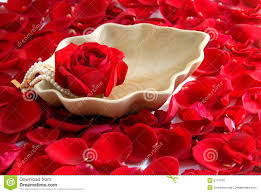 শুভ সকাল
A.Gofur
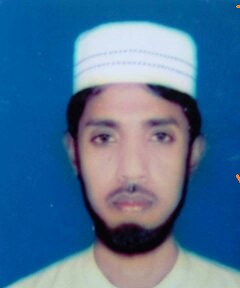 পরিচিতি
‡gvt Avãyj Mdzi
পদবী : সহকারী mycvi
‡Mvcvjcyi BQvcyi Avwgwbqv `vwLj gv`ªvm               ইন্ডেক্স নং- 368627
 kvkv©, h‡kvni
 মোবা : 01913335886
A.Gofur
শ্রেনিঃনবম  
বিষয়ঃআল আকাইদ ও ফিকাহ 
             প্রথম পাঠ  
শিরোনামঃইমাম আবু হানিফা  রঃ
সময়ঃ  ৪৫মিনিট
A.Gofur
ছবি গুলো দেখ
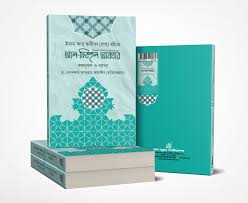 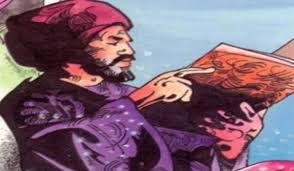 বলতো লোকটিকে
বলতো এটা কি
A.Gofur
এ অধ্যায় শেষে শিক্ষার্থীরা যা বলতে পারবে…..
ইমাম আবু হানিফা  রঃ এর নাম বলতে পারবে
ইমাম আবু হানিফা রঃ এর পরিচয় বর্ননা করতে পারবে
বিভিন্ন গ্রন্থ প্রণয়নে ইমাম আবু হানিফার সাধনা ব্যাখ্যা করতে পারবে
A.Gofur
A.Gofur
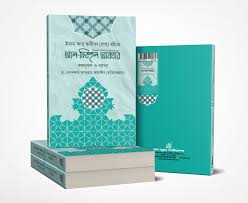 A.Gofur
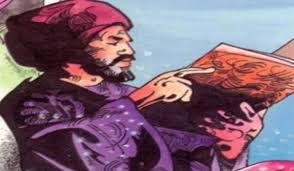 বলতো লোকটিকে
A.Gofur
A.Gofur
জ্ঞানার্জন
ইমাম আবু হানিফা রহ ফিকহে আকবর নামে একখানা মৌলিক গ্রন্থ রচনা করেন।এ গ্রন্থে ৮৩০০০ মাসওয়ালা  রয়েছে ।
A.Gofur
স্মৃতিশক্তি
অনেক  সাধনা করে তিনি হানাফি মাযহাব প্রতিস্টা করেন ,তার রচিত অনেক গ্রন্থ রয়েছে তার ৮৩০০০ মাসওয়ালার  ৩৮০০০ ইবাদত সম্পর্কিত,  ৪৫০০০ জীবন সম্পর্কিত।
A.Gofur
দলগত কাজ
ফিকহে  আকবর প্রণয়নে ইমাম আবু হানিফার সাধনা ব্যাখ্যা কর।
A.Gofur
A.Gofur
মূল্যায়ন
১ ইমাম আবু হানিফার  নাম কি
২ তার পিতার নাম কি
৩ তার দাদার নাম কি
৪ ফিকহে আকবরে  কতটি মাসওয়ালা আছে
A.Gofur
বাড়ির কাজ
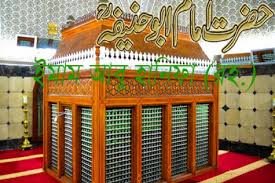 ইমাম বুখারী বুখারা ত্যাগের বর্ননা কর
A.Gofur
ইমাম আবু হানিফা  রহ  এর শিক্ষা জীবন সম্পর্কে লিখে আনবে।
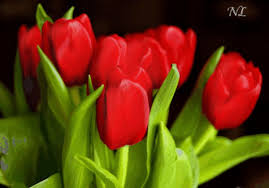 সবাইকে ধন্যবাদ
ধন্যবাদ
A.Gofur